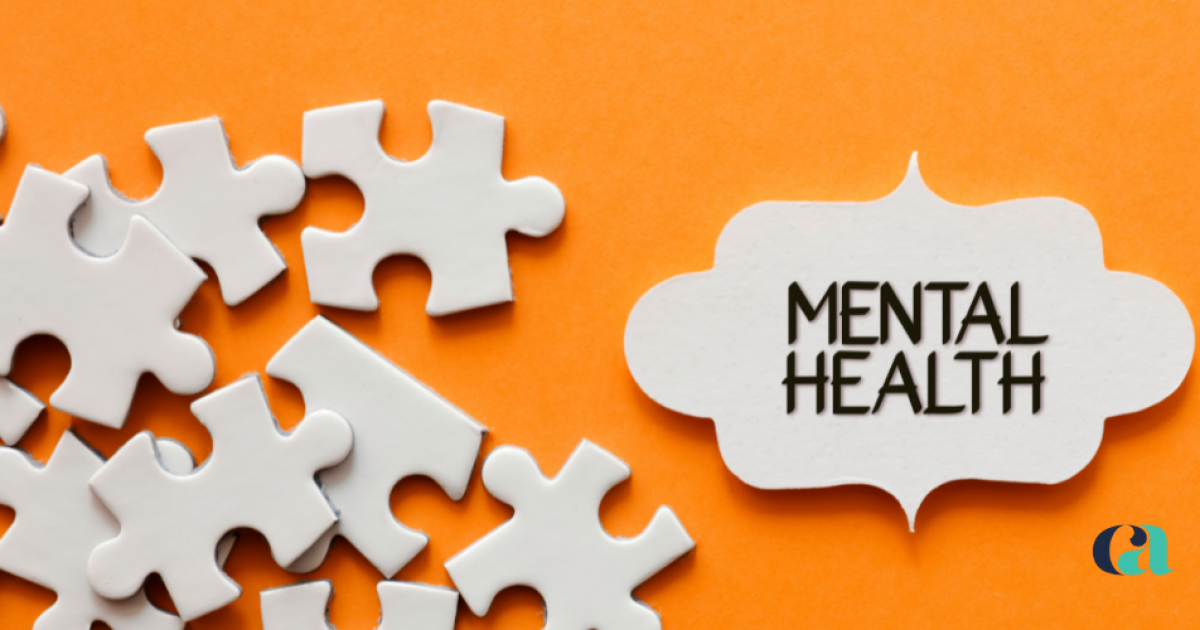 Commission on Mental Health and Substance Use Disorder
Children and Youth Subcommittee 

Outcomes 
Work Group
8/20/2024

Alan Davidson, MA, LMHC, President & CEO Central Florida Behavioral Health Network
Leslie Lynch, MS, Chief Program Officer, Chrysalis Health 
Theresa T. Rulien, PhD, LMFT, LMHC President/CEO, Child Guidance Center 
Lizette Tabares, LCSW, Senior Program Manager, Central Florida Behavioral Health Network
William Delaney, LCSW, Senior Vice President Strategic Relationships, Chrysalis Health
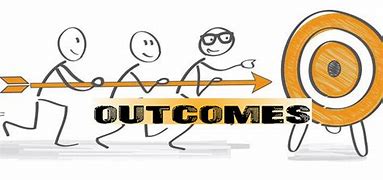 Improved and evidence-based behavioral health outcome measures that accurately reflect the needs and progress of children and youth, leading to better-informed policy and practice decisions.
Outcomes Workgroup Goal:
Outcomes Workgroup Objective and Process
PROCESS:
Review Existing Measures: Conduct a comprehensive review of currently utilized behavioral health outcome measures for children and youth.

Data Analysis: Gather and analyze data on the effectiveness and applicability of these measures in diverse populations and settings.

Identify Gaps: Identify any gaps or limitations in the current measures, including cultural relevance, age appropriateness, and the ability to capture long-term outcomes.

Recommendation Development: Based on the data and analysis, develop informed recommendations for the Subcommittee on the most effective measures to use, considering any necessary modifications or the adoption of new measures.

Report Findings: Present the findings and recommendations to the Subcommittee, providing a detailed report that includes data, analysis, and suggested next steps for implementation.
Objective: Evaluate and enhance the effectiveness of behavioral health outcome measures for children and youth.
Tools Evaluated		       Evaluation Metrics
ASAM - American Society of Addiction Medicine Level of Care Assessment

CFARS – Children’s Functional Assessment Rating Scale

CALOCUS – Child and Adolescent Level of Care Utilization System

NCFAS – North Carolina Family Assessment Scale

CGAS – Children’s Global Assessment Scale

DLA-20 – Daily Living Activities – 20

GAIN – Global Appraisal of Individual Needs

SAMHSA NOMS – SA and MH Services Administration National Outcome Measures

BH Works/BHS – Behavioral Health Screen
Wellness Assessment (Optum) 

CANS – Child and Adolescent Needs and Strengths

CAFAS – Child and Adolescent Functional Assessment Scale
Intended Use of the Tool

Efficacy of the Tool

Applicability Across Diverse Populations and Settings

Total Cost 
Cost for tool
Cost for Training/supervision
Cost for fidelity monitoring

Time to Administer

Inter-Rater Reliability

Frequency Recommendation

Limitations

Any Data on State-Wide Roll Out

Any Data on School District/DOE Roll Out
Purpose:
Functional assessment tool to measure the impact of mental illness and disability on daily living activities.
Developed by the National Council for Behavioral Health and MTM Services.
Includes 20 activities covering areas such as grooming, health practices, housing stability, money management, and social networks.
Provides a standardized method for clinicians to assess and track functional status and outcomes.
History and Development:
Created to address the need for a reliable and valid functional assessment tool in behavioral health settings.
Designed to capture a 30-day snapshot of a patient's daily living activities.
Helps clinicians identify areas of need and measures treatment progress over time.
Development driven by the growing demand for outcome-based care.
Usage and Implementation:
Used by over 500 provider organizations across 43 states.
More than 35,000 trained clinicians have served over a million consumers.
Implemented state-wide in 14 states.
Fully integrated into 37 electronic health records.
Training for clinicians is essential to ensure proper use and scoring of the tool.
12 minutes to administer, on average.
Daily Activities of Living – 20 (DLA-20)
Recommendations
Improved and evidence-based behavioral health outcome measures that accurately reflect the needs and progress of children and youth, leading to better-informed policy and practice decisions.
The Workgroup recommends the statewide implementation of the DLA-20
Reliable, improved evidence-based functional assessment tool designed to identify areas of need and measure progress over the course of care.
Utilized nationally.
Fully integrated in 37 electronic health records and able to be integrated in any other for free.
Relatively inexpensive (no cost for the tool, EHR integration).
State Sponsored Training Program (perhaps the MMA plans), leading to a sustainable Train the Trainer model
Recommend increasing the allowable limit of the number of Functional Assessments annually
Include the DLA-20 in all new state contracts (DCF, DJJ, DOE)
Evaluate the DLA-20 for continued relevance every 2 years
Evaluate the marketplace for new or emerging tools every 2 years
Partners to Mobilize Recommendations
Impact of Recommendations